To be home - COMFORT
T-CO-01
ナチュラルでクールな印象の和のプライベート空間で癒されたい。
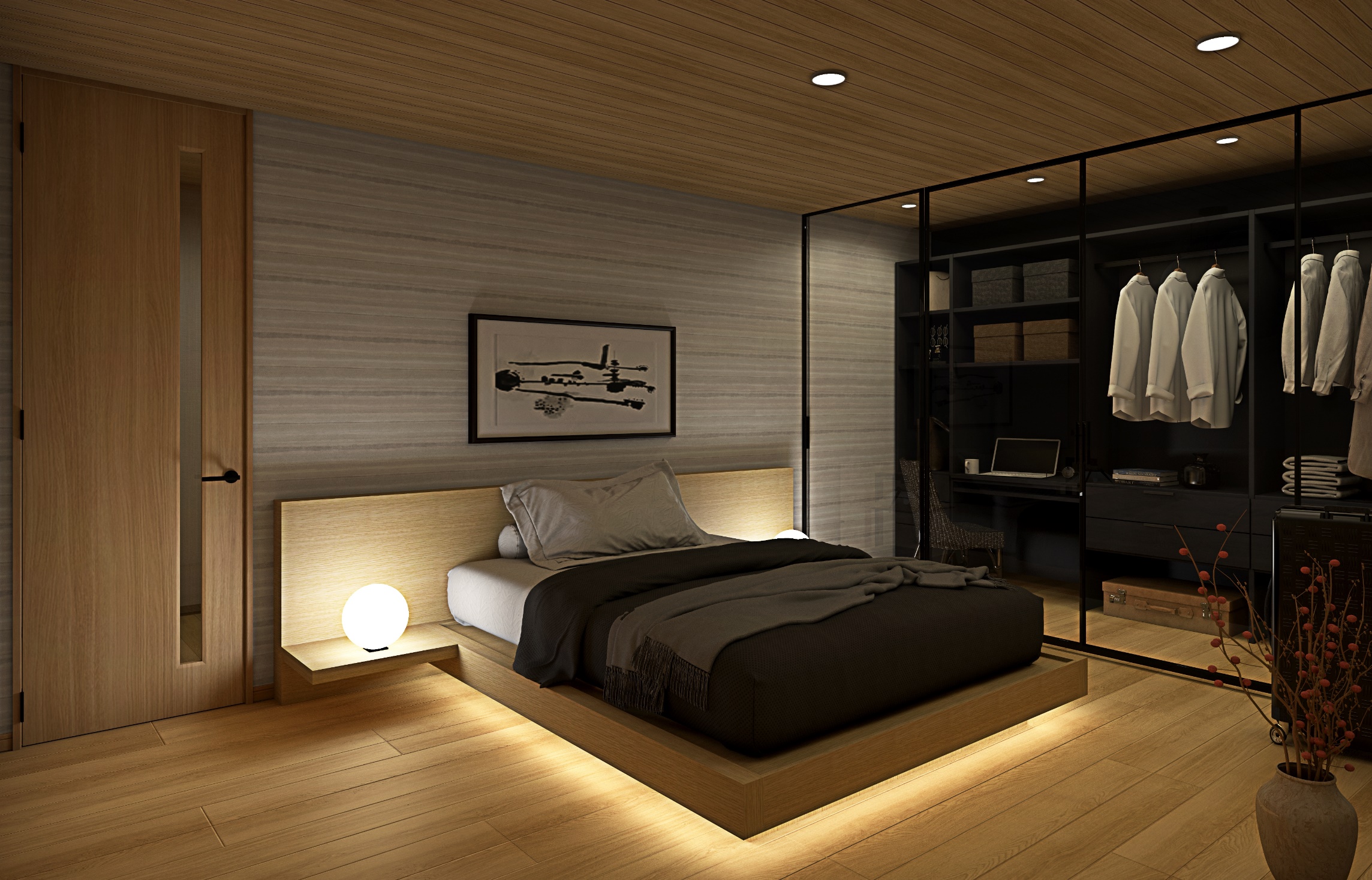 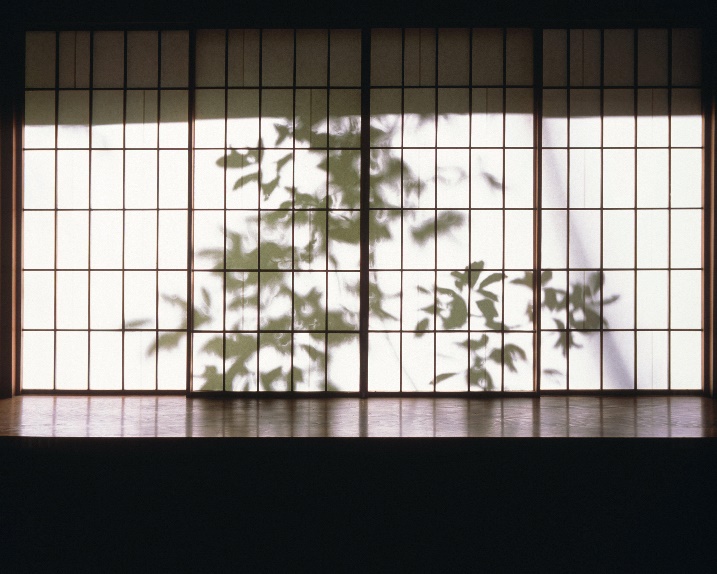 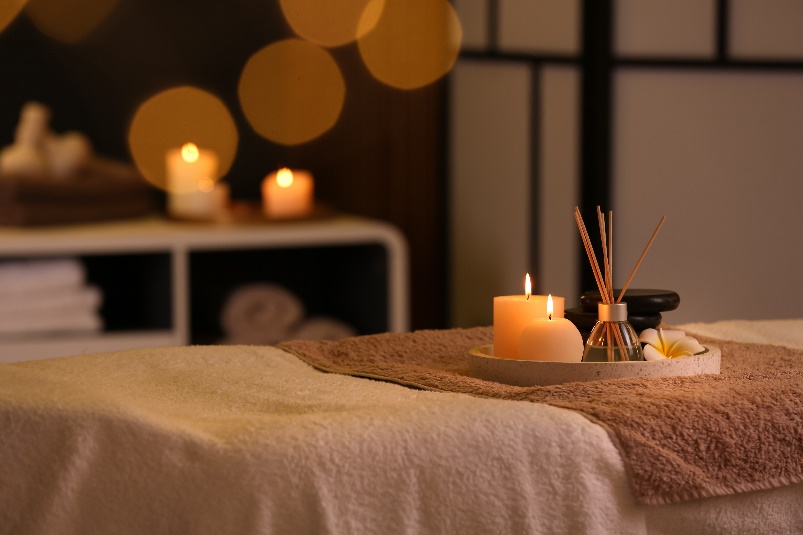 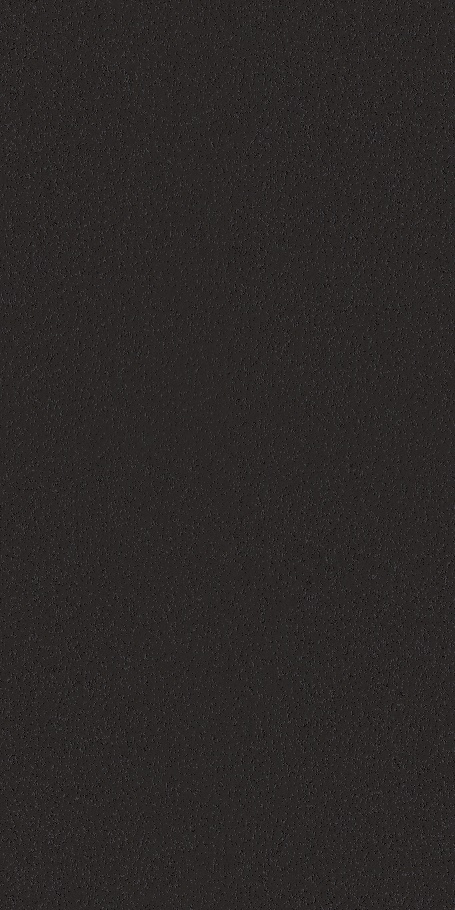 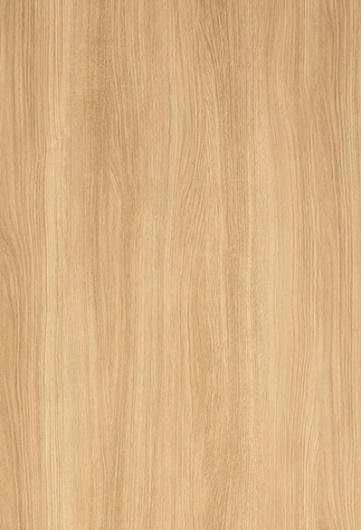 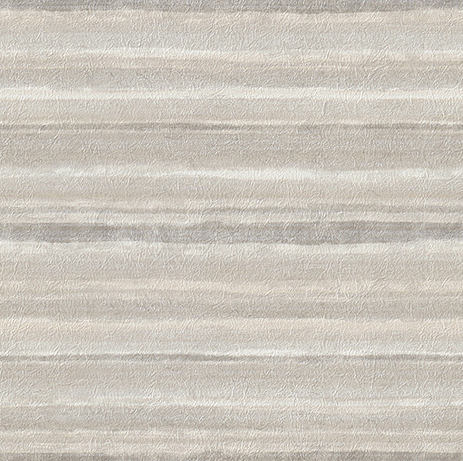 壁紙：品番SGB2024（サンゲツ）
オーククリア×イデアオークのナチュラル感を、ブラックのラインで
ミニマルにしつらえたクールなジャパニーズデザイン。
ガラスの引戸で仕切ったショーケースのようなWICは
彩度を落としてスタイリッシュに。
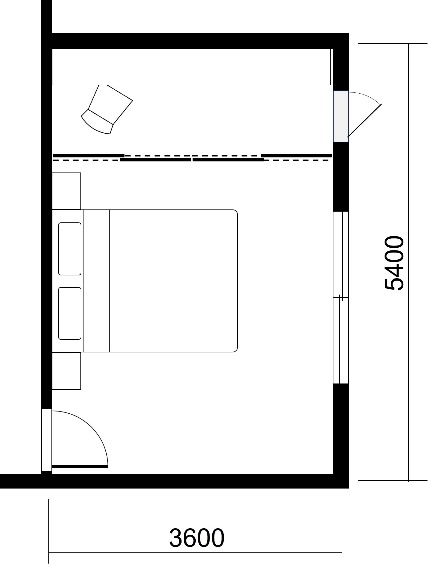 壁紙：品番RE53384（サンゲツ）
内装ドア：
イデアオーク柄
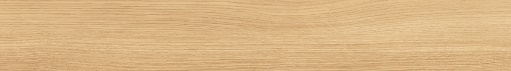 幅木：イデアオーク柄
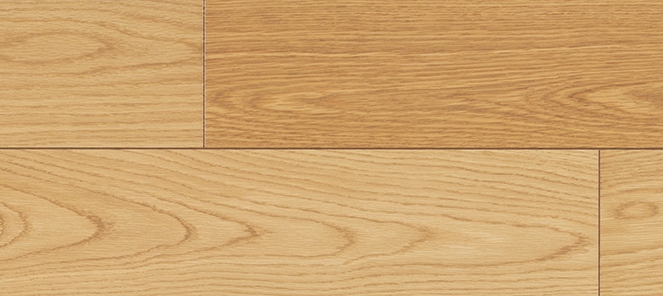 #クールな和スタイル、　#ミニマルインテリア、 #ショーケースWIC
床材：オーククリア